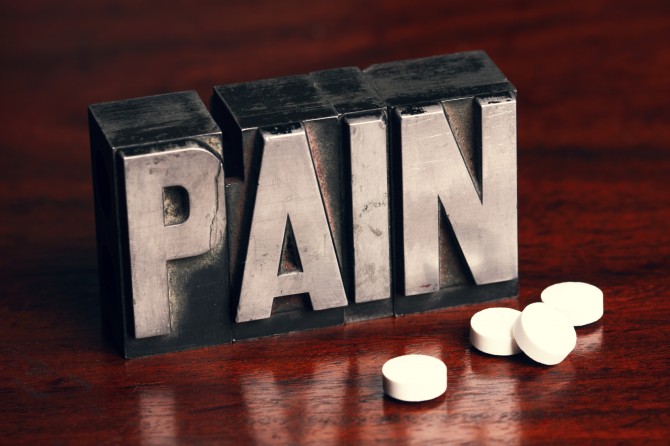 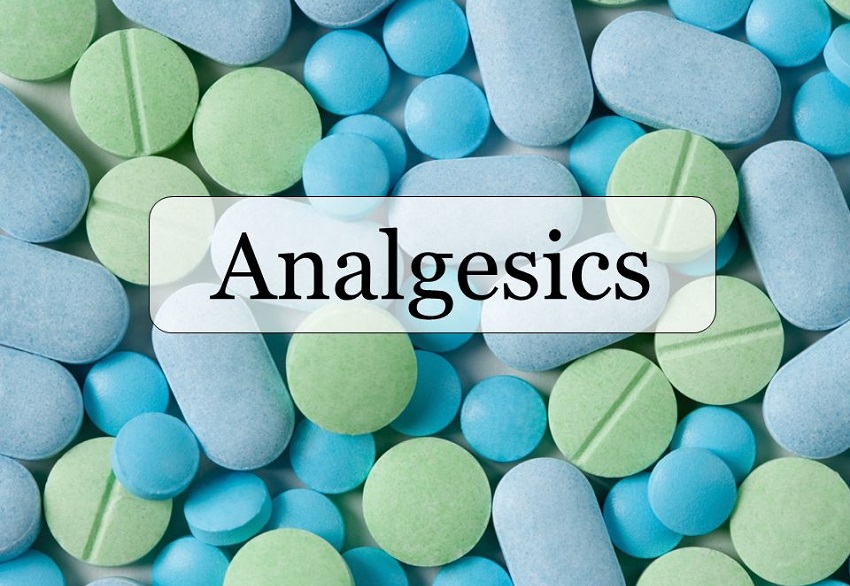 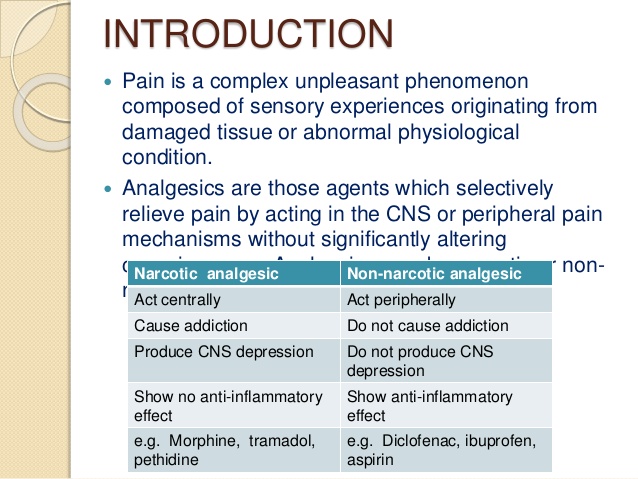 AĞRI TANIMI
Ağrı vücudun herhangi bir yerinden kaynaklanan, olası bir doku hasarı ile birlikte seyreden, bireyin geçmişteki deneyimleri ile de ilgili, hoş olmayan, emosyonel ve sensoriyal bir duygudur (Uluslar arası Ağrı Araştırma Derneği (IASP) tanımı). 


Gerçekte yolunda olmayan bir şeylerin olduğunu gösteren bir uyarıcıdır ve bu sayede korunma önlemleri alabiliriz.

Tedavi edilmeyen ağrı hastanın fizyolojik fonksiyonlarını, düşünme ve iletişim gibi zihinsel fonksiyonlarını ve sosyal ilişkilerini olumsuz etkileyerek yaşam kalitesini düşürür ve psikolojik bozukluklara neden olur.

Uygun bir tedavi ile (ağrı yönetimi) %90 ‘ lara varan başarı sağlanır.
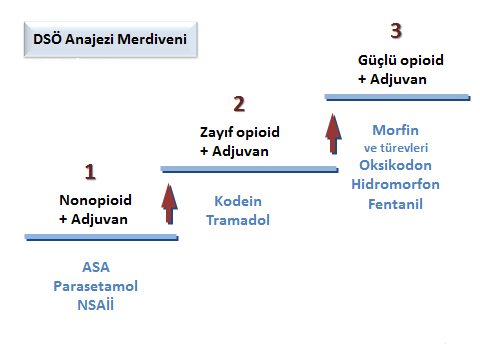 http://genderi.org/duzenleyenler-doc-dr-murat-gultekin-dr-ezgi-simsek-baskan.html?page=3
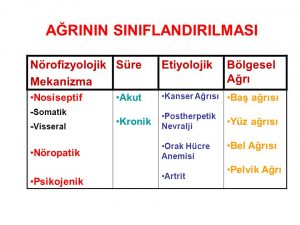 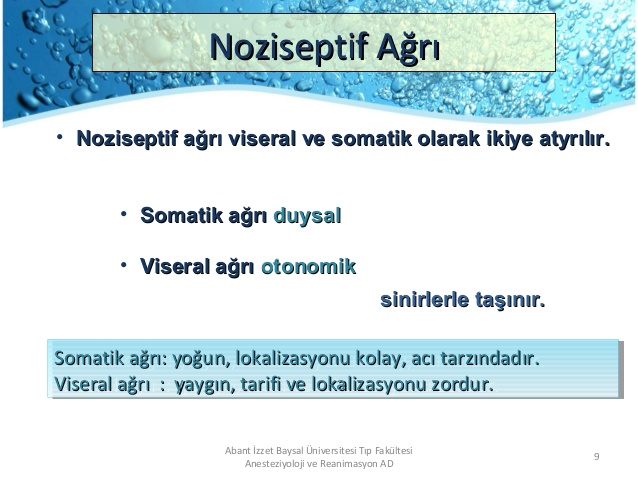 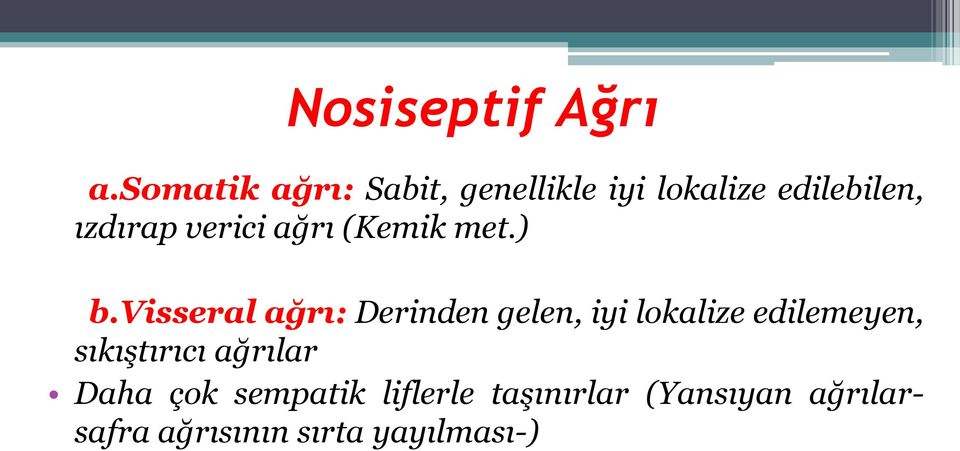 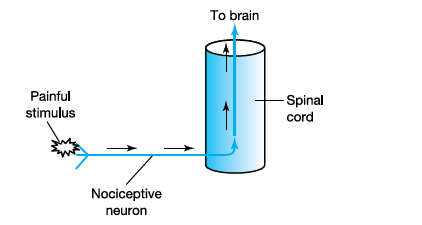 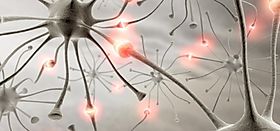 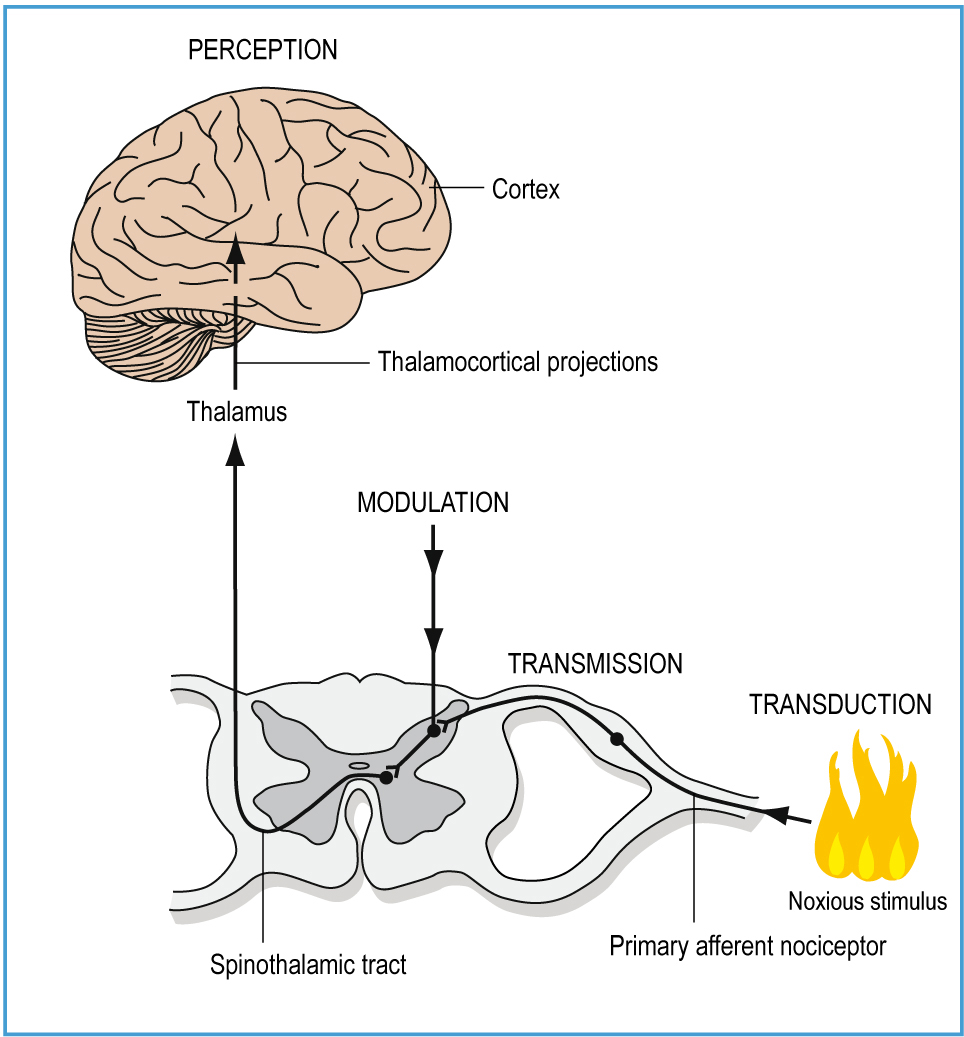 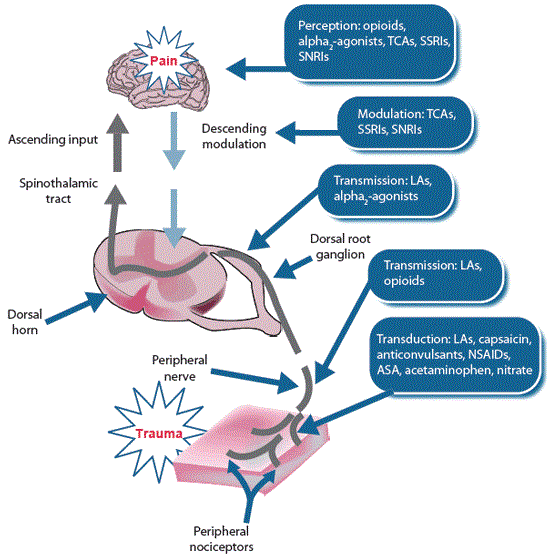 medscape.com
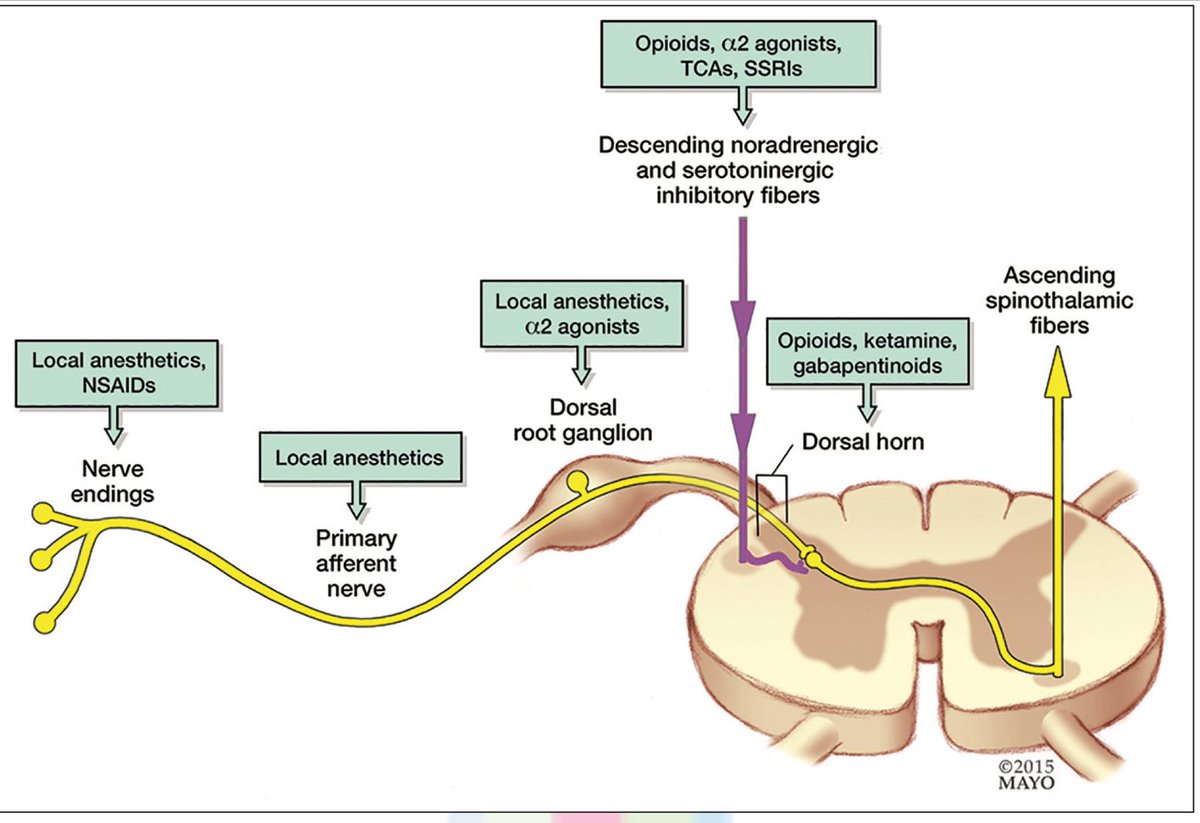 http://www.joacp.org/temp/JAnaesthClinPharmacol322160-6964684_192046.pdf
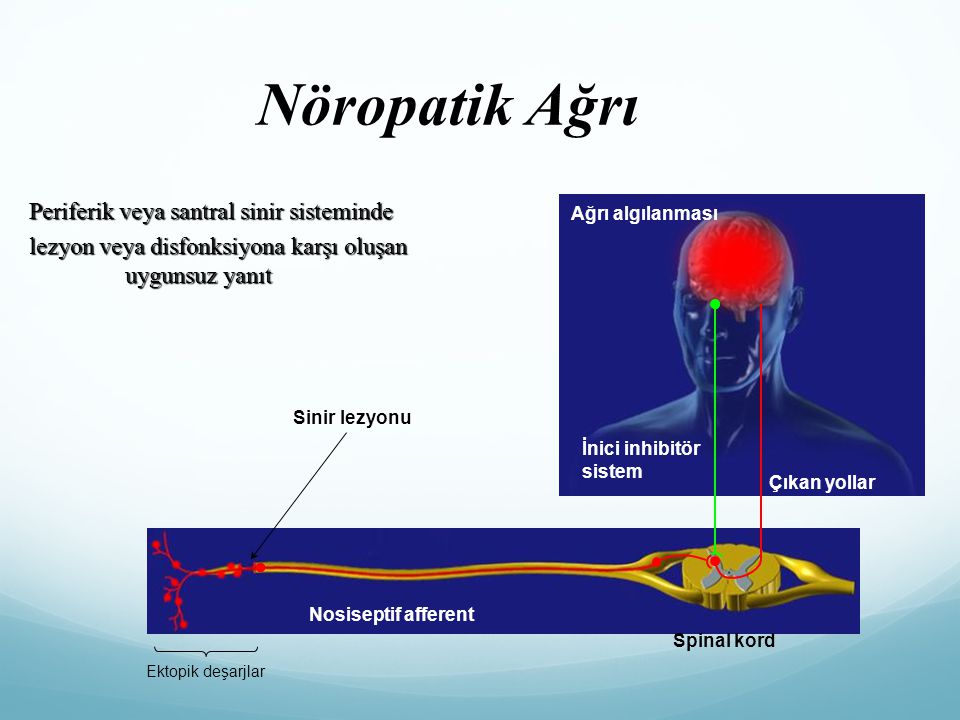 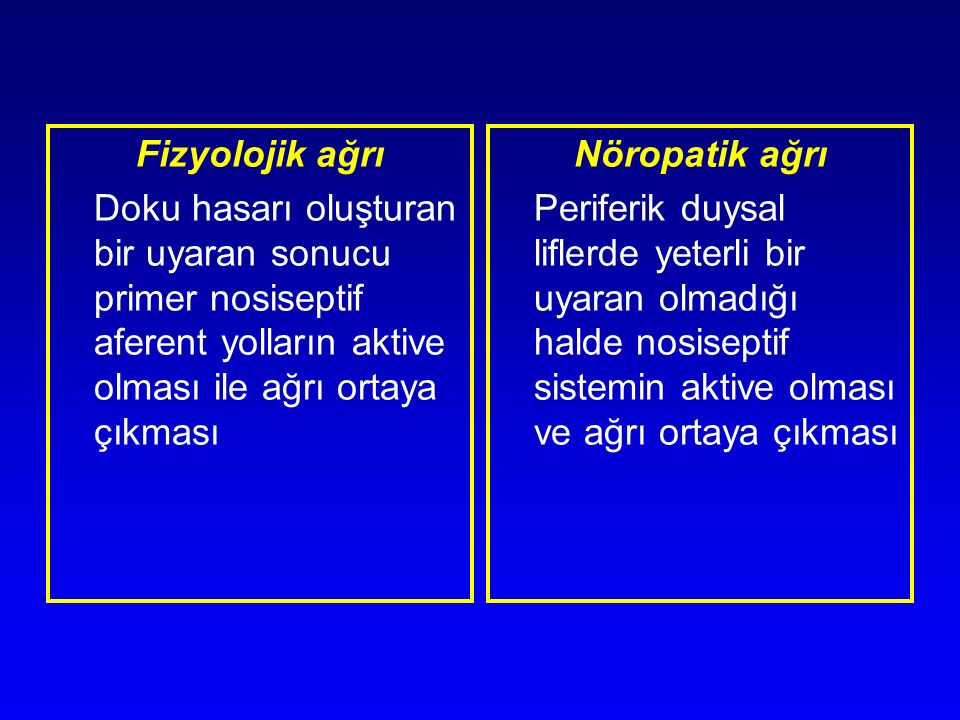 https://slideplayer.biz.tr/slide/14768136/    Tanrıdağ D.
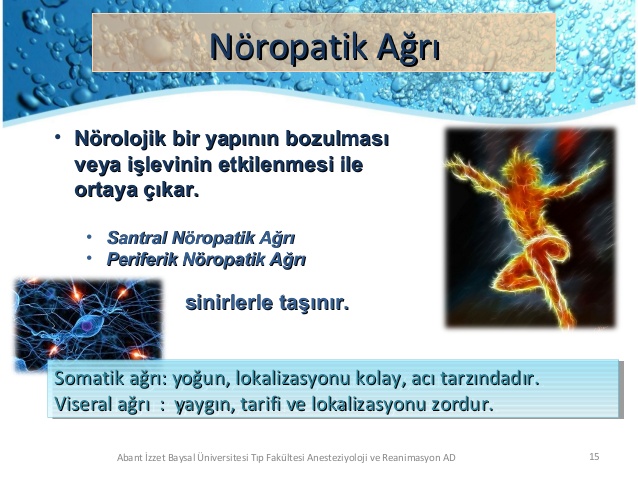 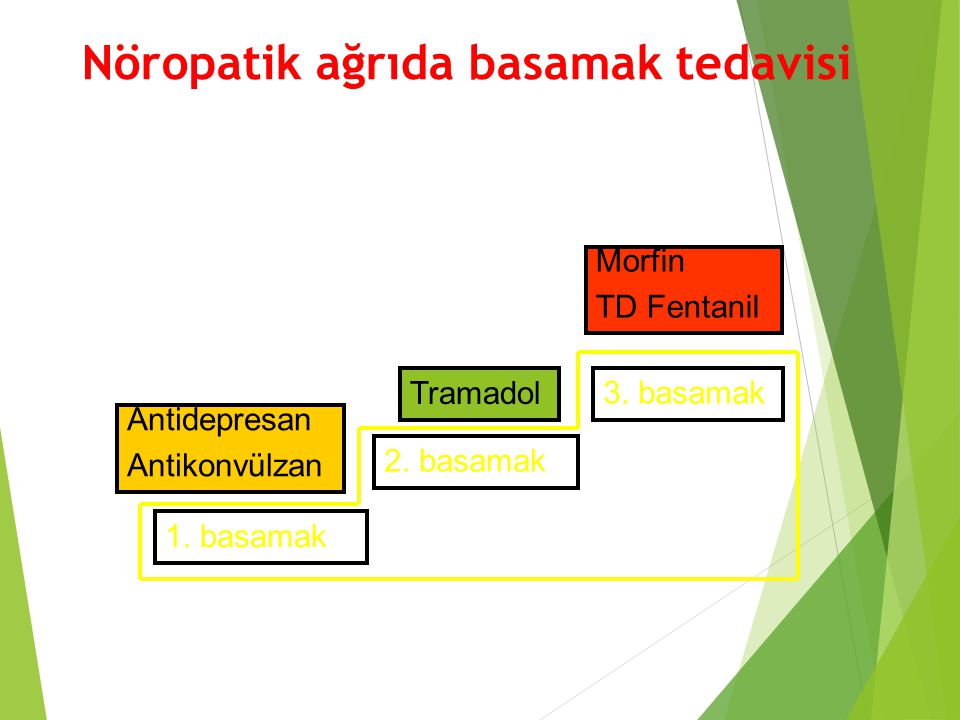 https://slideplayer.biz.tr/slide/2890886/    Uslu T.
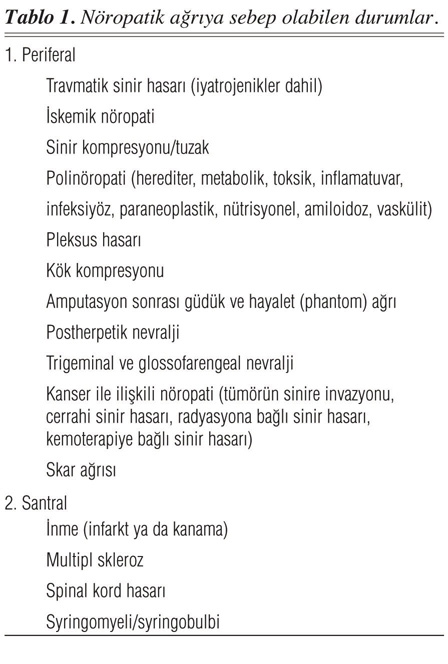 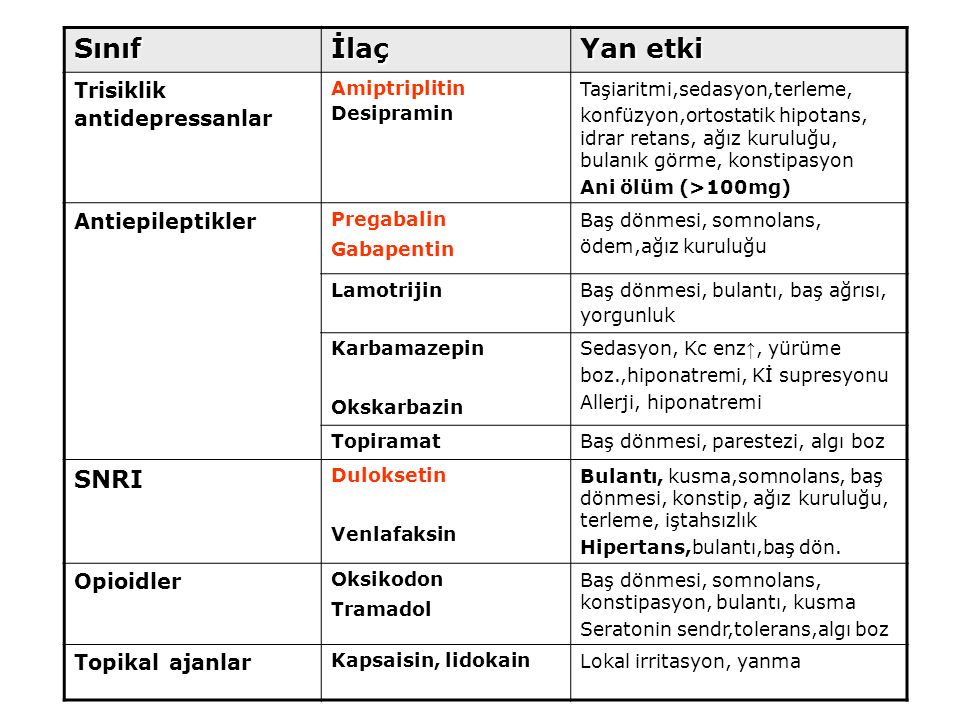 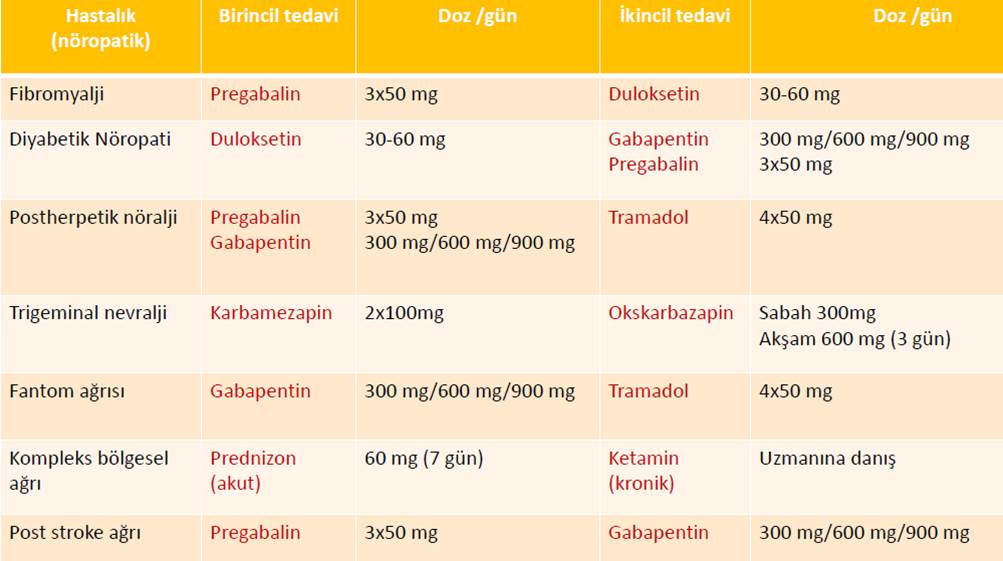 acilci.net/acil-serviste-kronik-agri
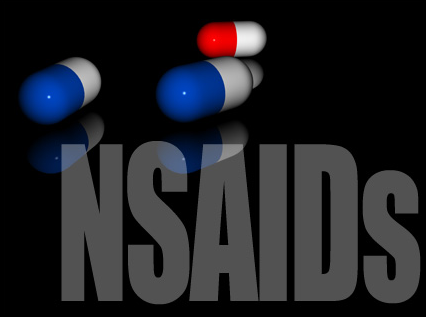 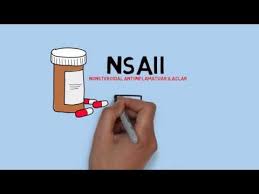 NSAİİ’ ların Klinik Kullanımı
Analjezik olarak	
Başağrısı, sırt ağrısı, dişağrısı, dismenore, yumuşak doku zedelenmesi ve postoperatif ağrılar, kemik metastazına bağlı kemik ve eklem ağrısı
Antiinflamatuvar olarak
Romatoid artrit, Osteoartrit, yumuşak doku hastalıkları
Asetaminofen (Parasetamol)’in sadece analjezik ve antipiretik etkileri vardır. Antienflamatuvar etkisi oldukça düşüktür
Antipiretik olarak
Yan etki insidensinin düşük olması nedeniyle özellikle çocuklarda parasetamol tercih edilmektedir.
NSAİİ ların Etki Mekanizması



Bu ilaçlar antiinflamatuvar, analjezik ve antipiretik 
etkilerini dokularda Siklooksijenaz Enzimini (COX) inhibe ederek prostaglandin  sentezini azaltarak oluştururlar

COX enziminin 2 tipi bulunmaktadır: COX-1 ve COX-2 
COX-1 enzimi trombositler de dahil olmak üzere 
organizmadaki birçok dokuda sentezlenmektedir.
COX-2 enzimi ise aktive olmaları (indüklenmeleri) sonucu inflamasyon yapan hücrelerde (PMNL, monositler, makrofajlar, fibroblast) oluşmaktadır.
Organizmada Ağrı, Ateş ve İnflamasyon oluşumuna aracılık eden en önemli endojen madde Prostaglandinlerdir .
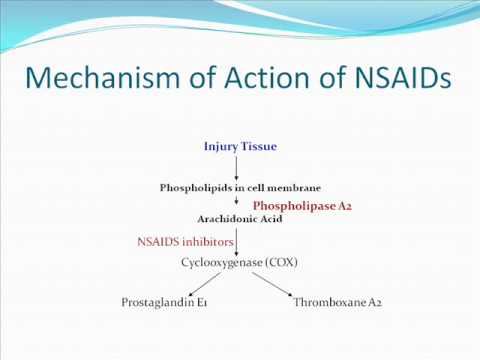 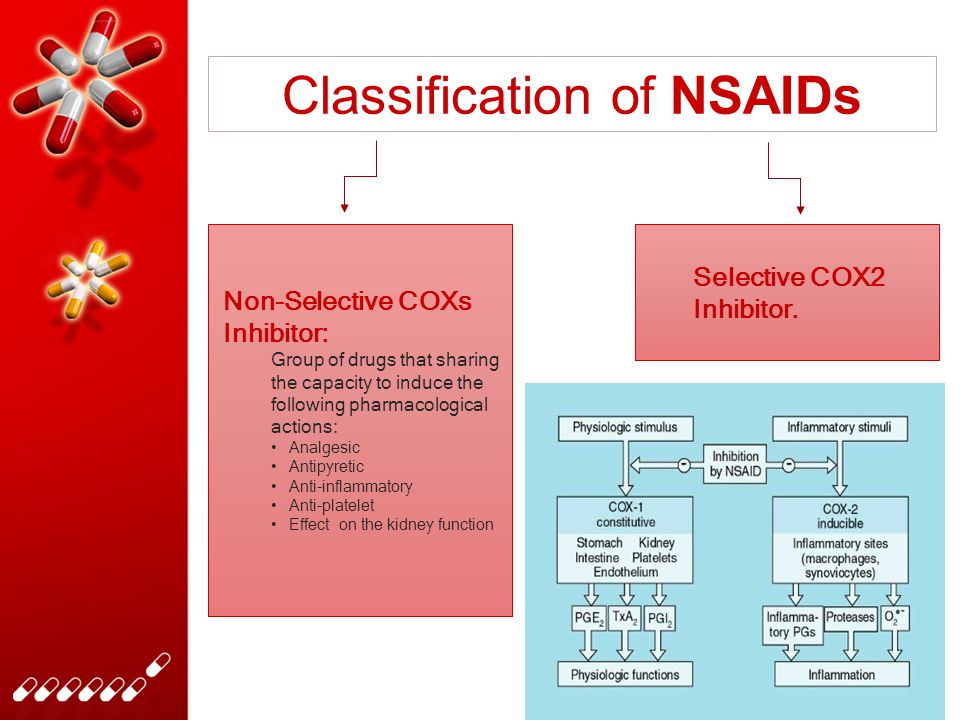 https://slideplayer.com/slide/6104003/
ANTİPİRETİK ETKİ MEKANİZMALARI
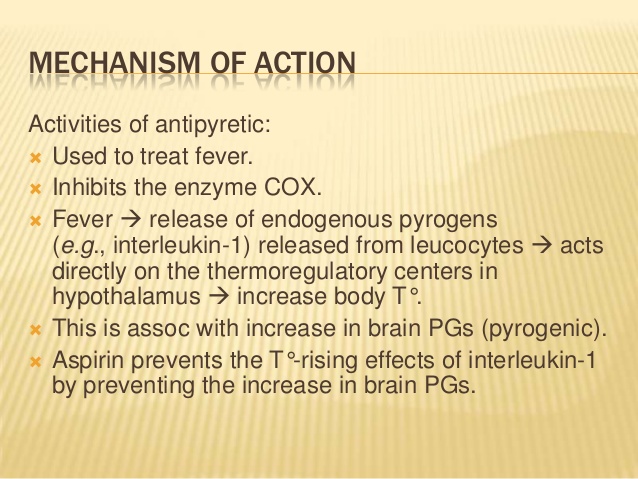 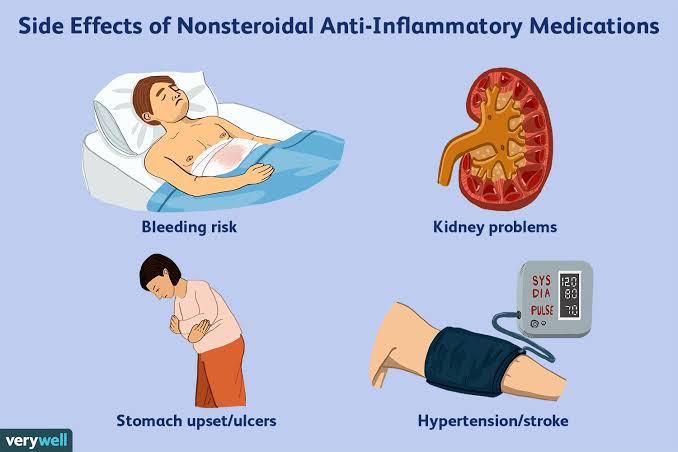 https://www.verywellhealth.com/best-anti-inflammatory-medication-2548734,    2019
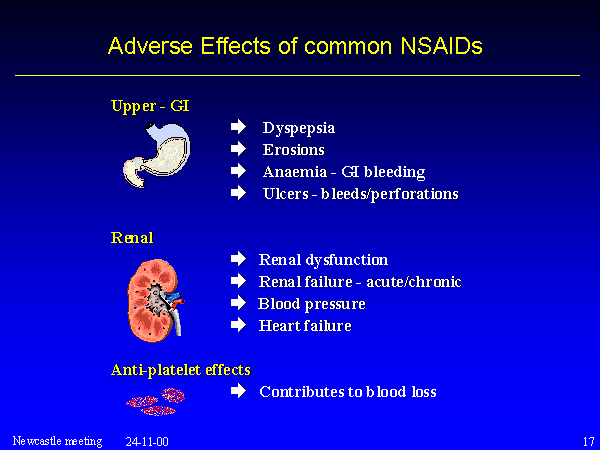 https://www.verywellhealth.com/best-anti-inflammatory-medication-2548734,
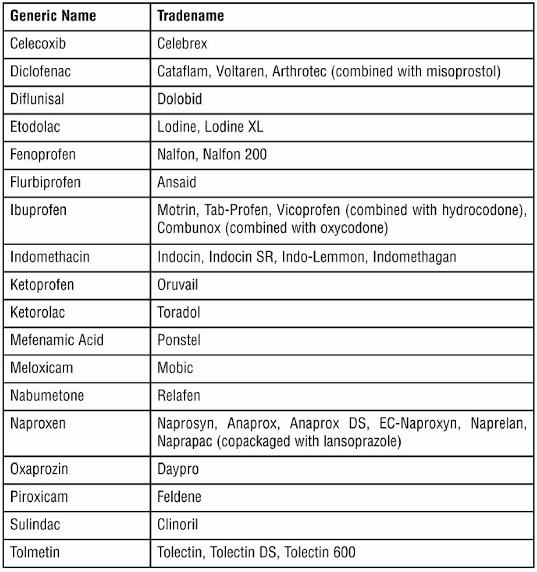 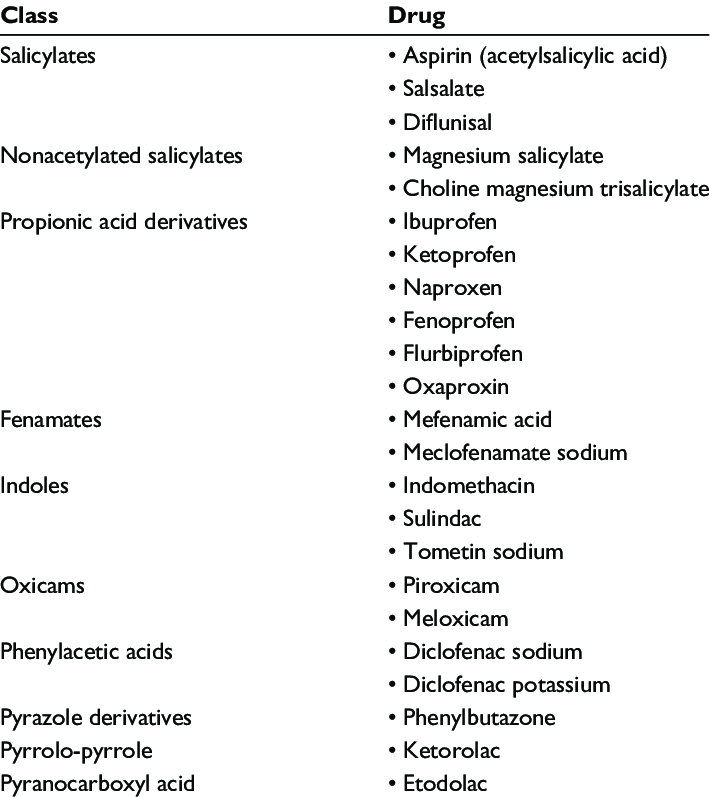 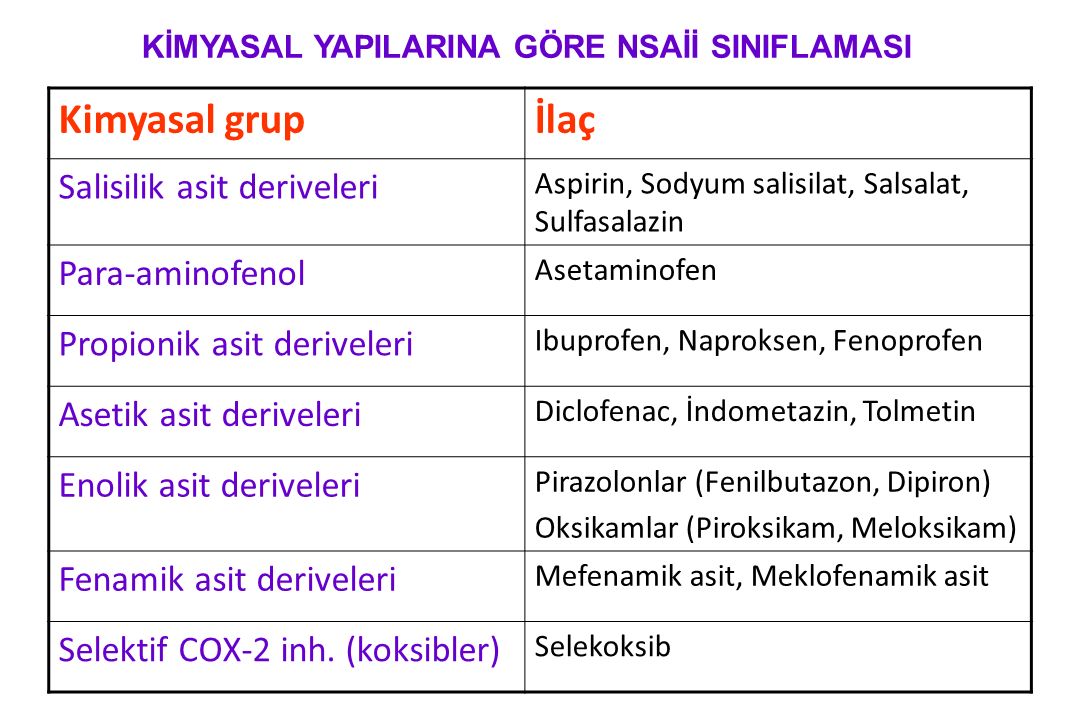 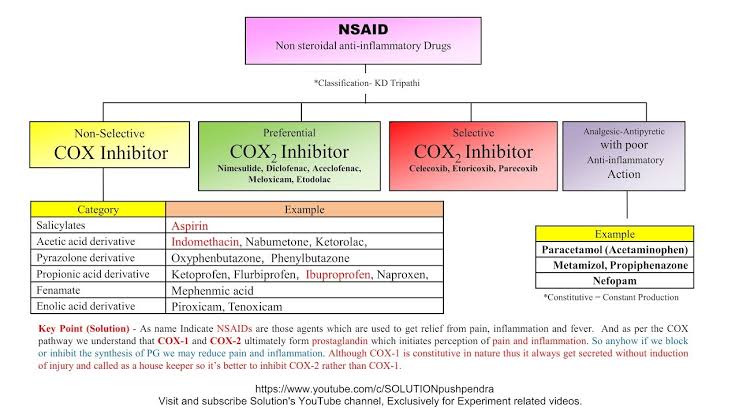 https://www.youtube.com/watch?v=TuAZq7A5Di8
COXIBS
Piyasada sadece celecoxib var..
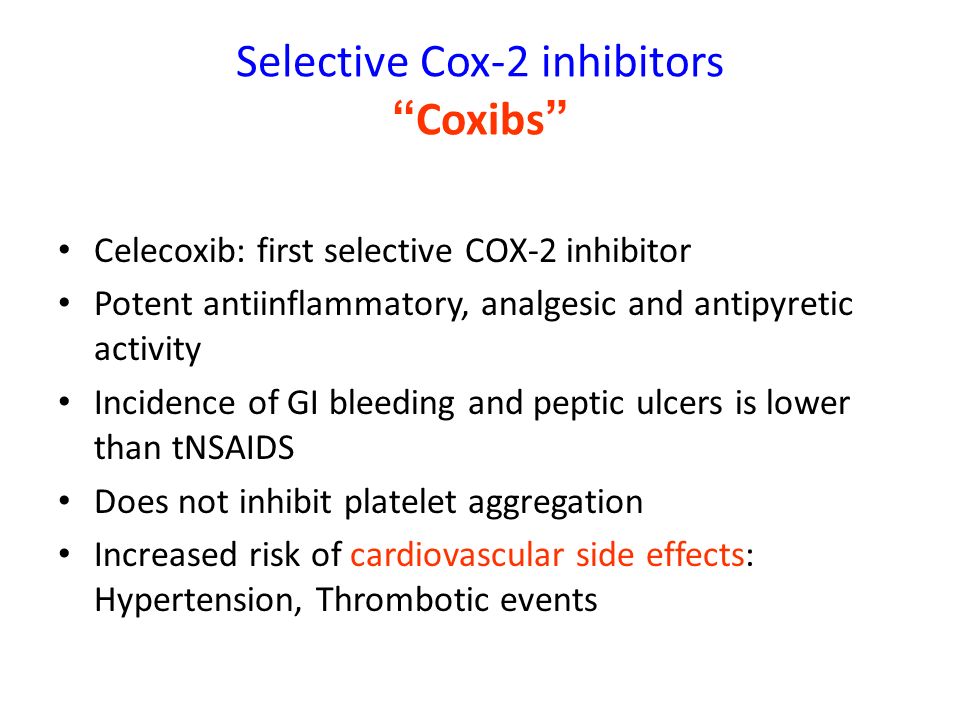 https://slideplayer.com/slide/5708833/
COX-2 Inhitörleri
Selekoksib · Derakoksib‡ · Etorikoksib · Firokoksib‡ · Lumirakoksib† · Parekoksib · Rofekoksib† · Valdekoksib†



 † Piyasadan çekilenler 
‡ Veterinerlikte kullanılan
Parecoxib, suda çözünür ve enjekte edilebilir bir valdekoksib ön ilacıdır. Enjekte edilebilir. Kısa süreli perioperatif ağrı kontrolü için Avrupa çapında onaylanmıştır.
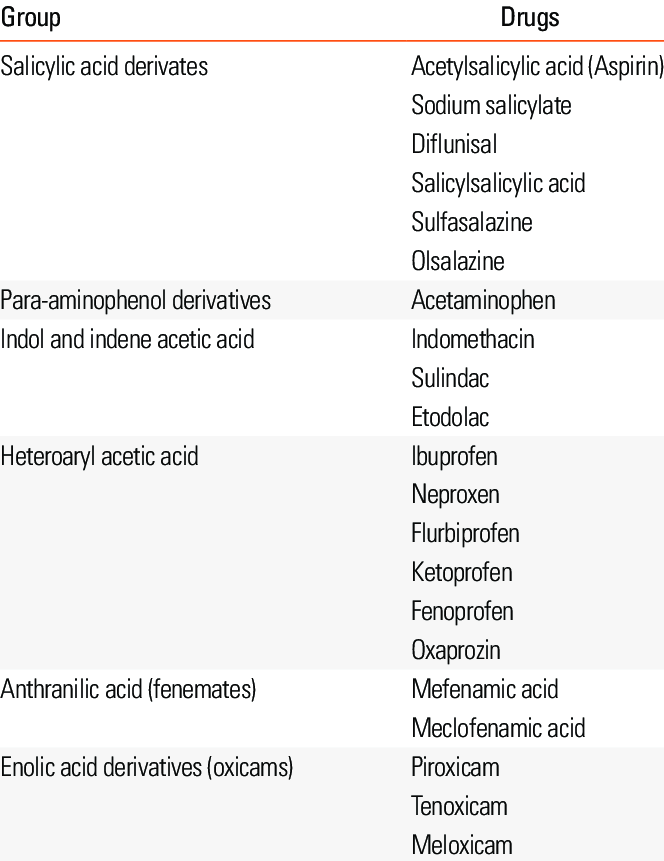 Kowalski and Makowska   March 2015 Allergy, asthma & immunology research 7(4)
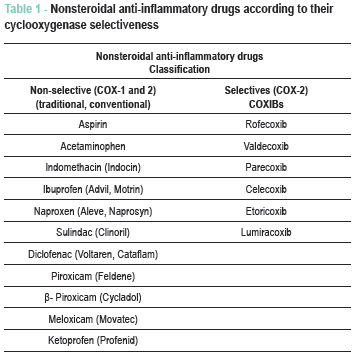 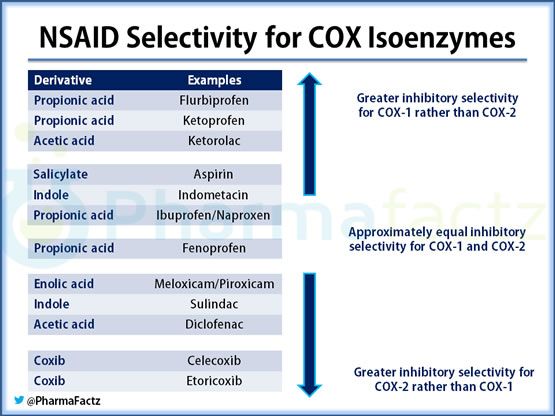 https://medsphere.wordpress.com/2017/03/31/nsaid/
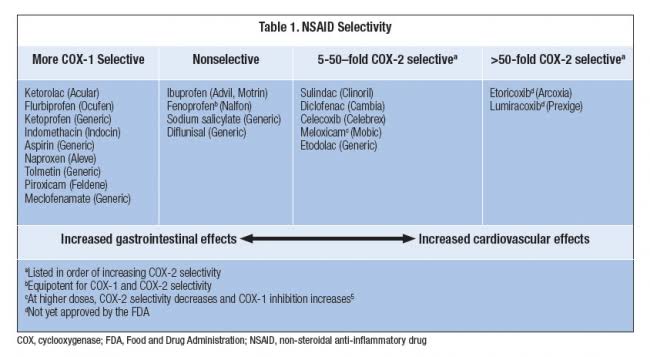 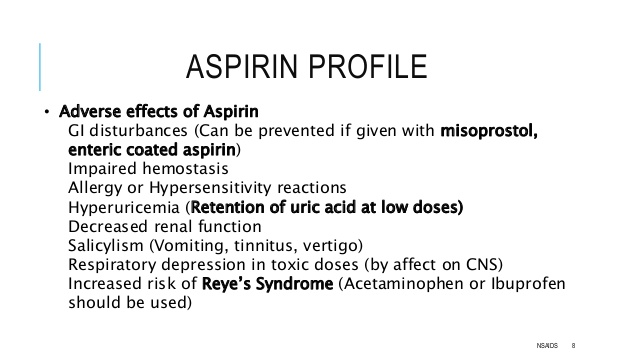 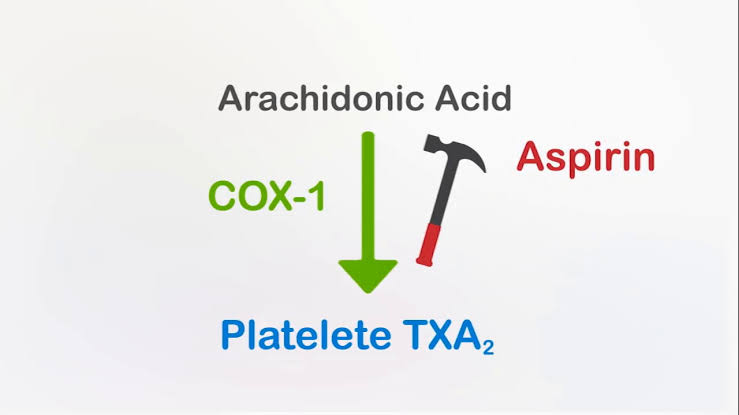 https://www.slideshare.net/SaiAnanth1/pharmacology-of-nsaids-65773752       Ananth L.
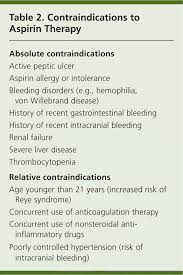 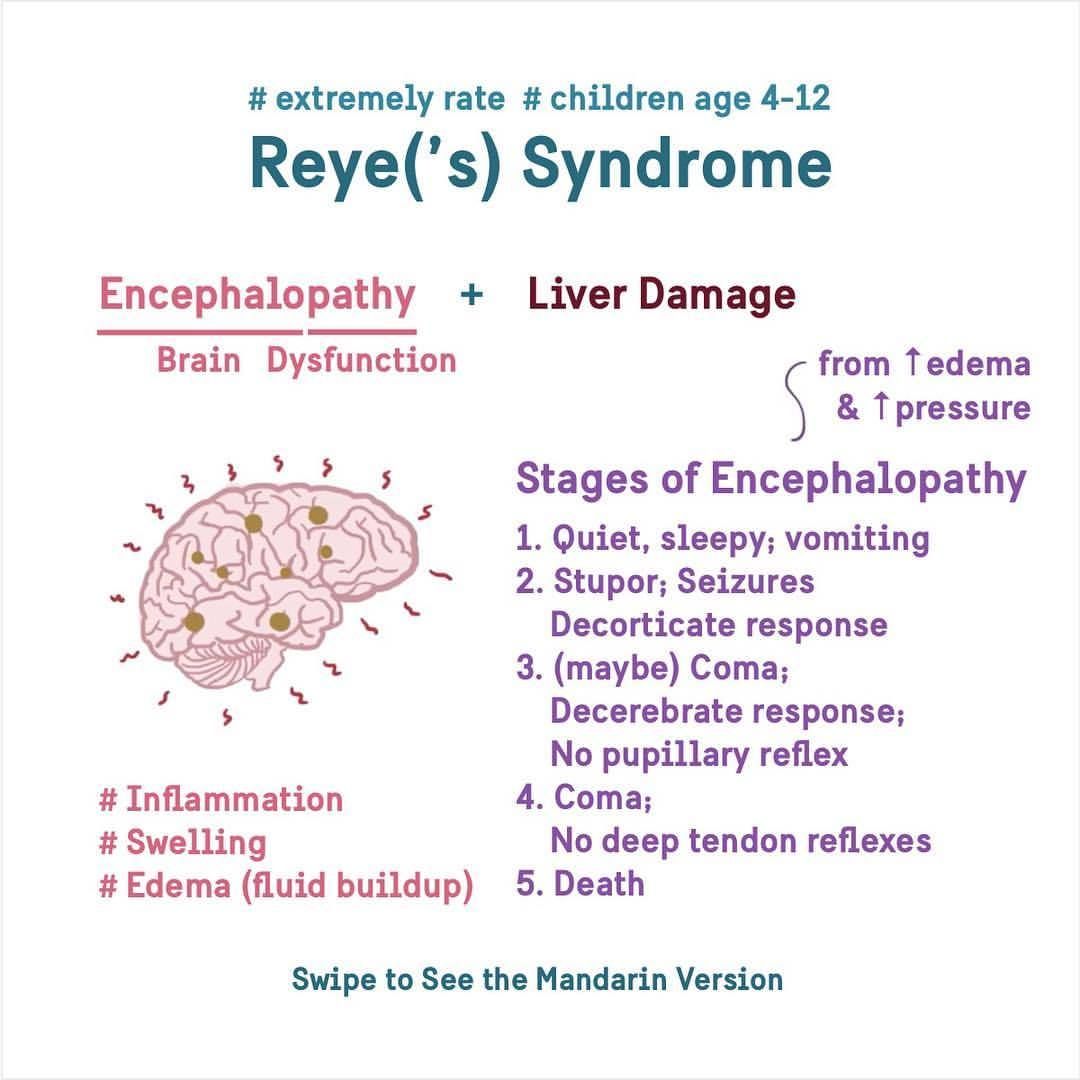 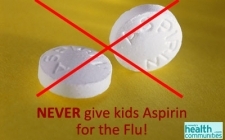 Miser WF, Am Fam Physician. 2011 Jun 15;83(12):1380-1386. https://www.aafp.org/afp/2011/0615/p1380.html
https://www.grepmed.com/images/5132/toxicology-pediatrics-salicylate-syndrome-aspirin-reyes-peds
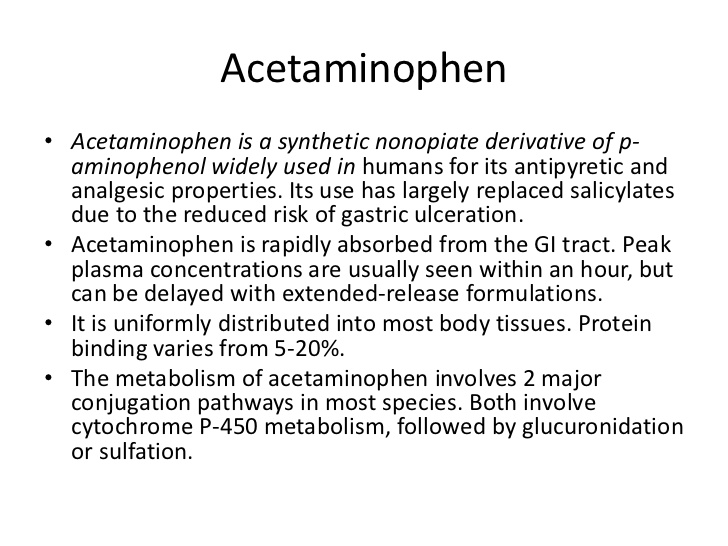 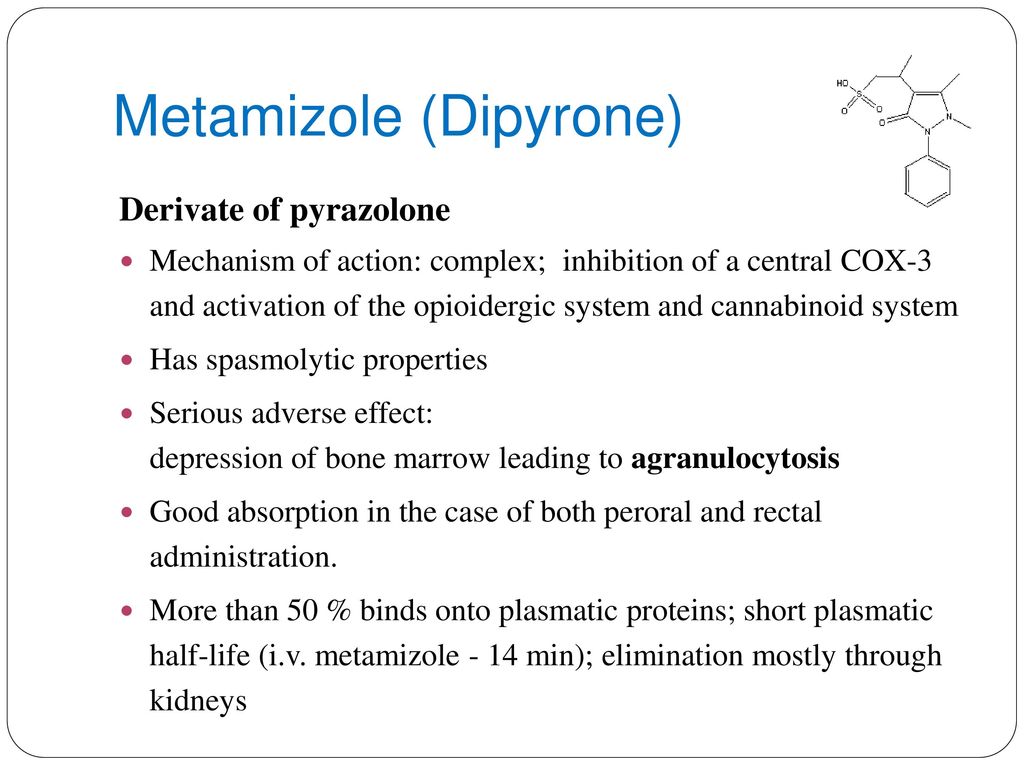 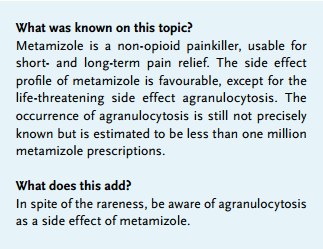 https://www.slideshare.net/aungkhaing1/acetaminophen-8679387
https://slideplayer.com/slide/12954477/
Parasetamol (Asetaminofen)

 Yüksek dozlarda Hepatotoksik 
       
              Metaboliti “N-asetil-p-benzokinonimin” den kaynaklanmaktadır.

              Erken dönemde glutatyon düzeyini artırmak için asetilsistein (oral ya da i.v) ya da  konjugasyon reaksiyonunu artırmak için metiyonin verilmesi karaciğer hasarını önleyebilir.
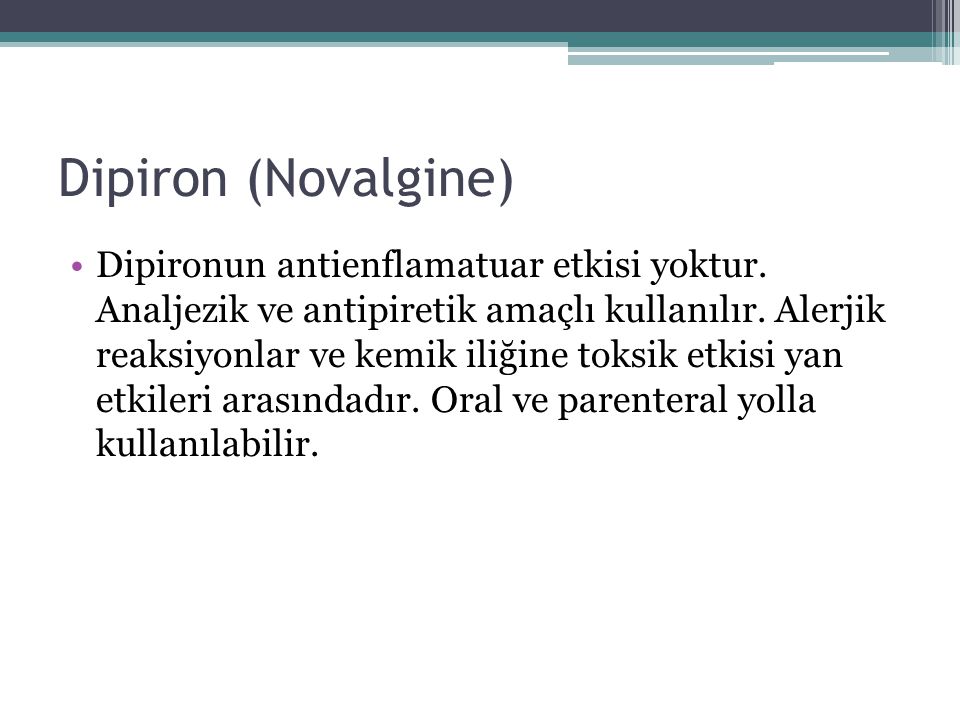 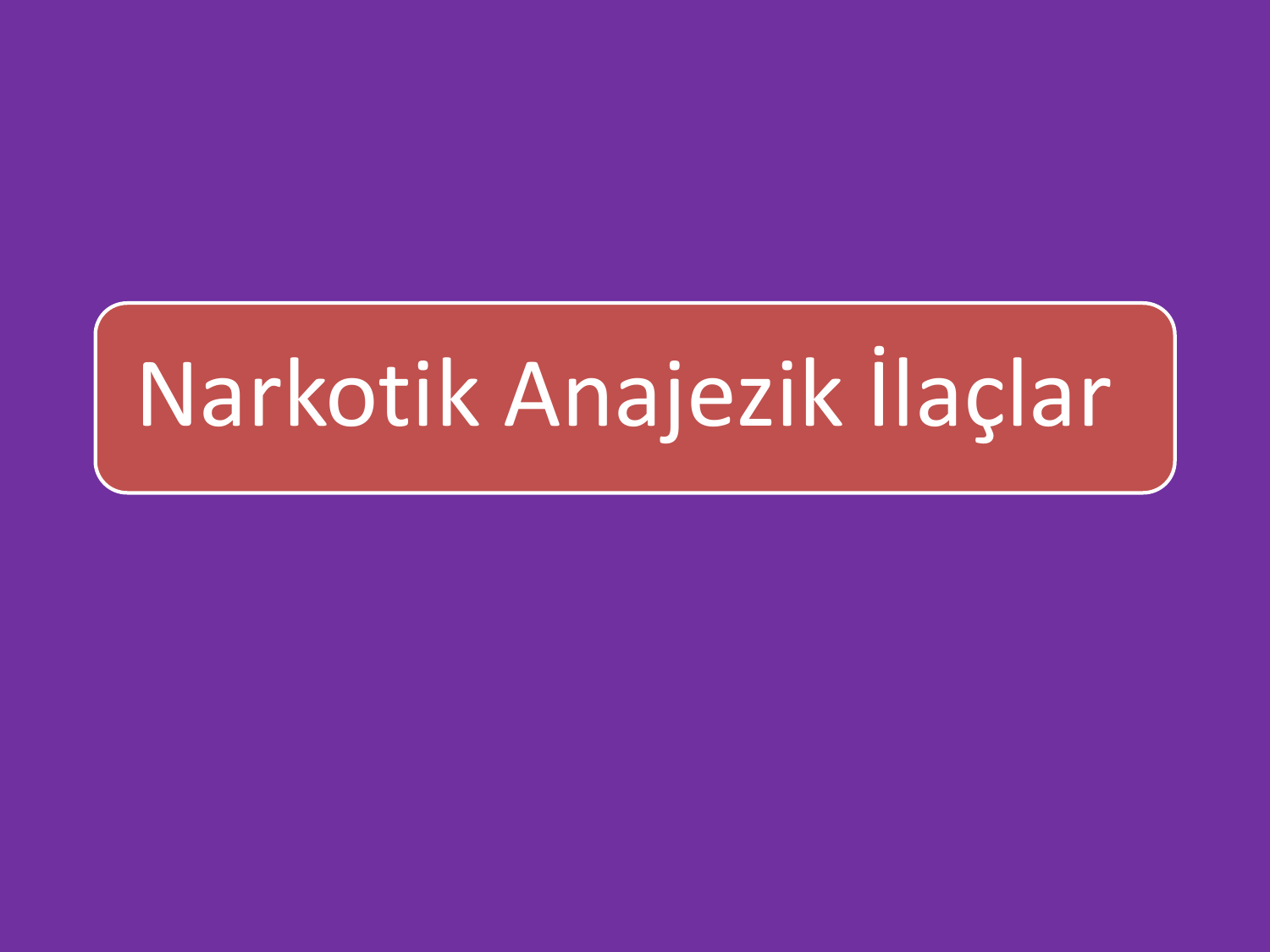 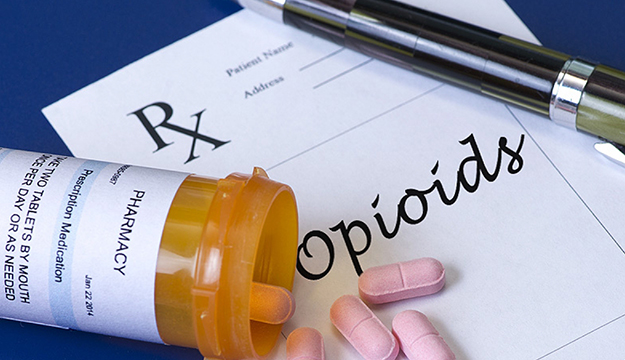 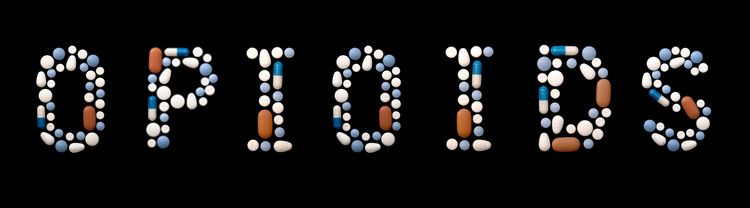 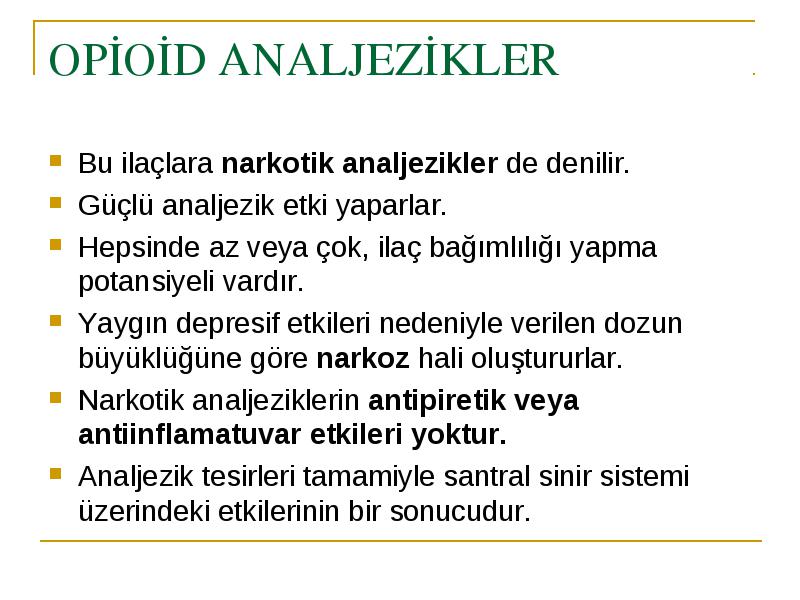 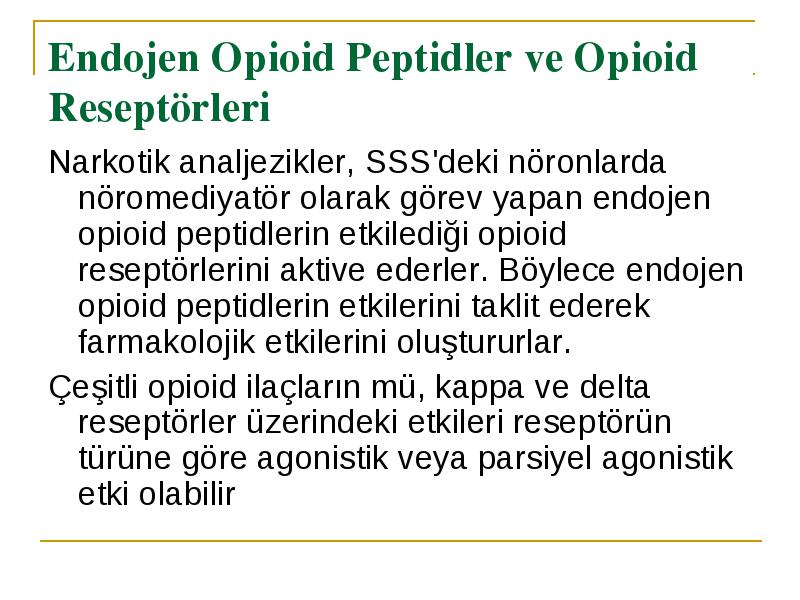 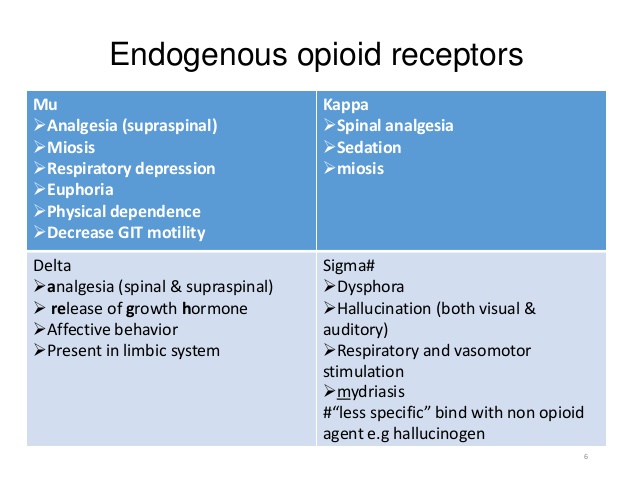 SAAED HK. 
  https://www.slideshare.net/Pharmacologist/2014-opioid
opioidler
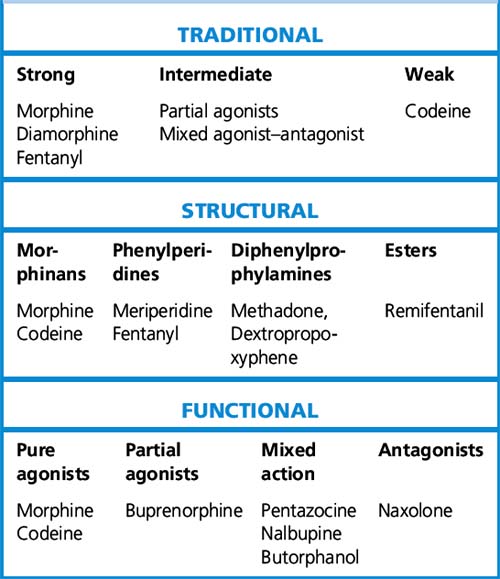 Michael C. Lee, Mark Abrahams
https://doctorlib.info/pharmacology/clinical-pharmacology/18.html
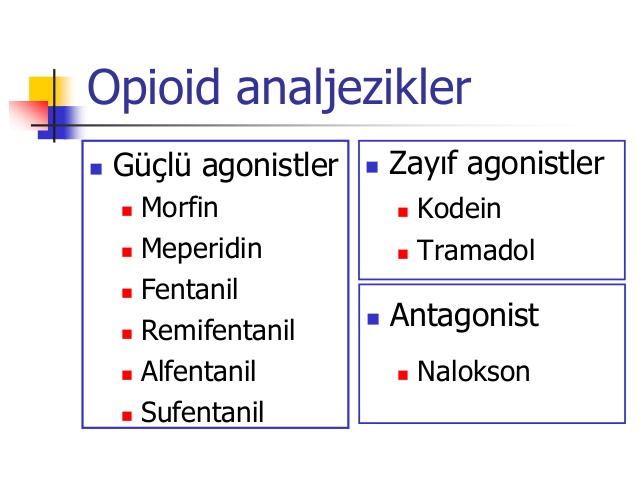 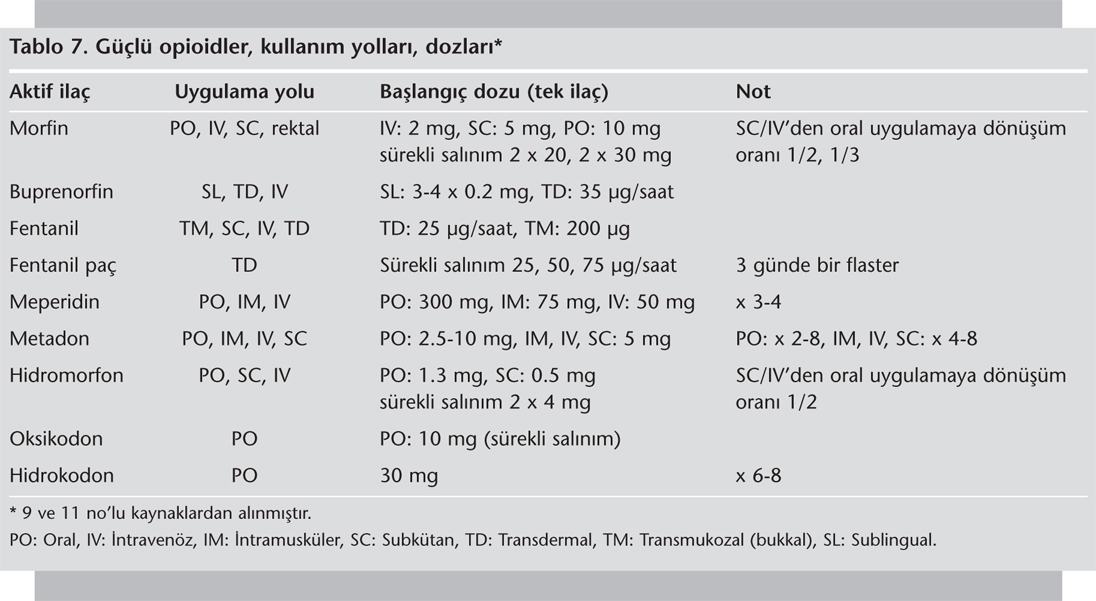 Kabalak A ve ark.  Yoğun Bakım Dergisi 2013;11(2):56-70    http://www.yogunbakimdergisi.org/managete/fu_folder/2013-02/html/2013-11-2-056-070.htm
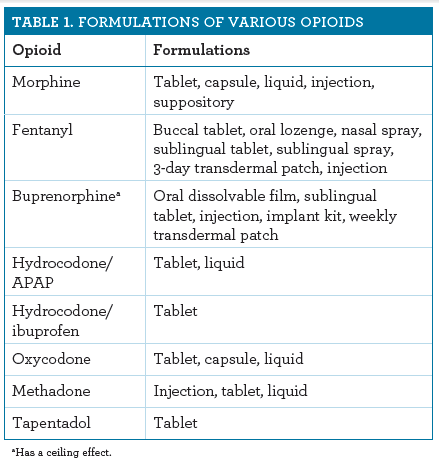 KODEİN
Morfine göre daha zayıf analjezik, daha güçlü antitüsif etkili
Analjezik olmayan dozlarda antitüsif etki gösterir
Oral emilimi morfinden çok daha iyi
Sıklıkla aspirin ve parasetamol ile kombine kullanılır
Daha az öfori oluşturur
Kısmen morfine metabolize olur
Nadiren bağımlılık oluşturur
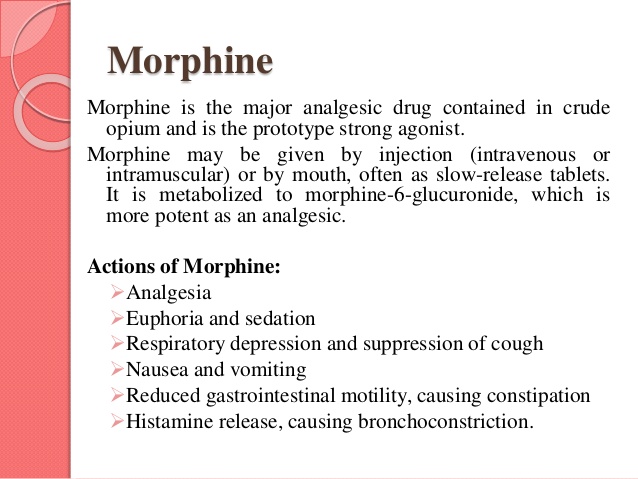 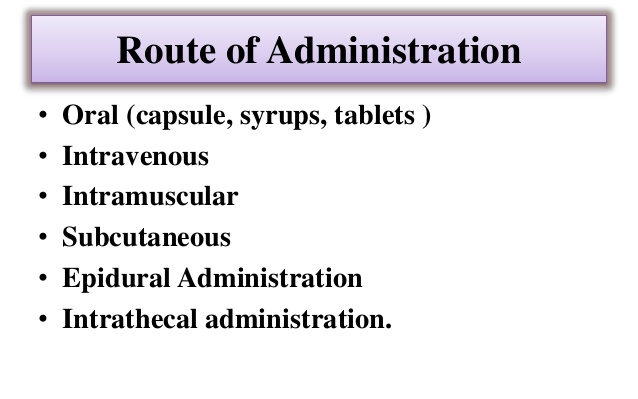 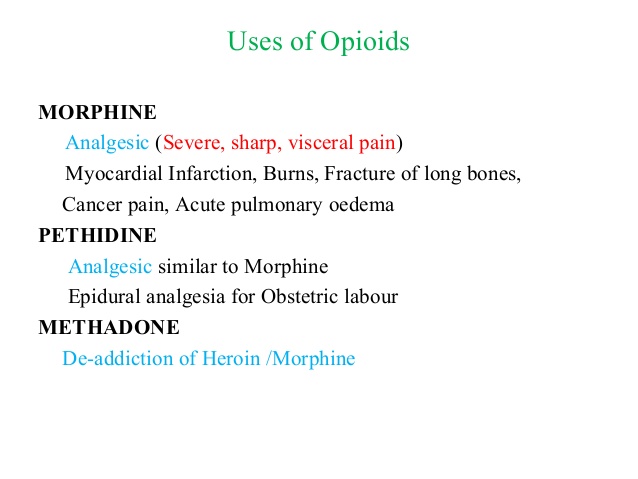 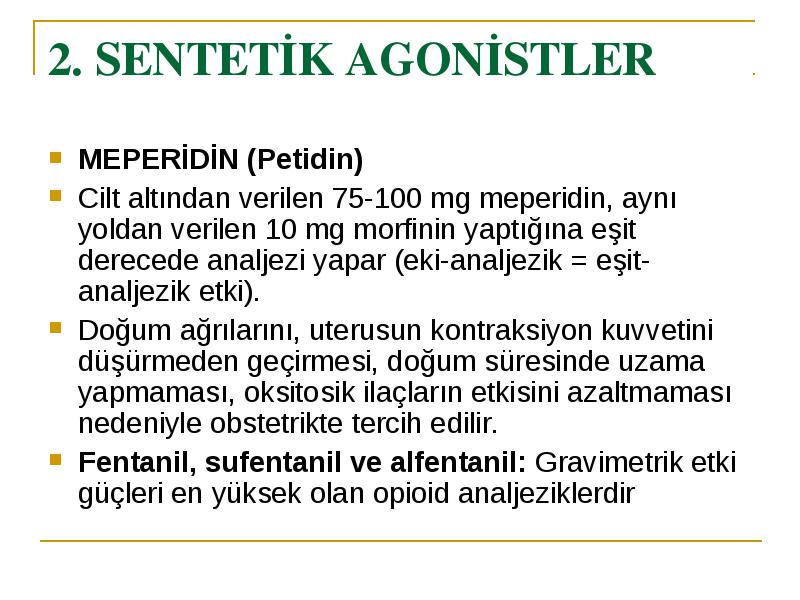 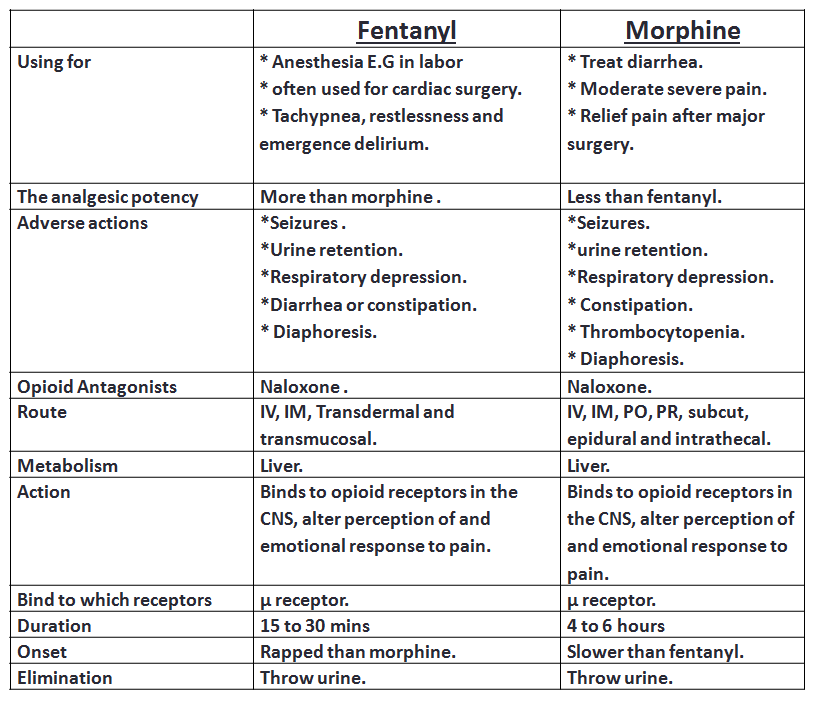 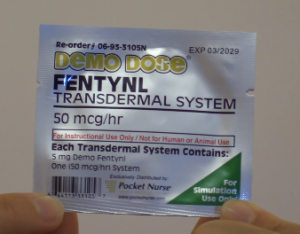 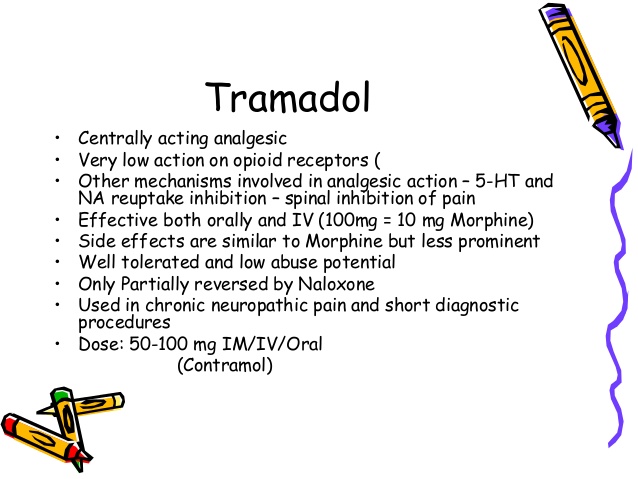 BRAHMA DK.         https://www.slideshare.net/drdhriti/opioid-analgesic
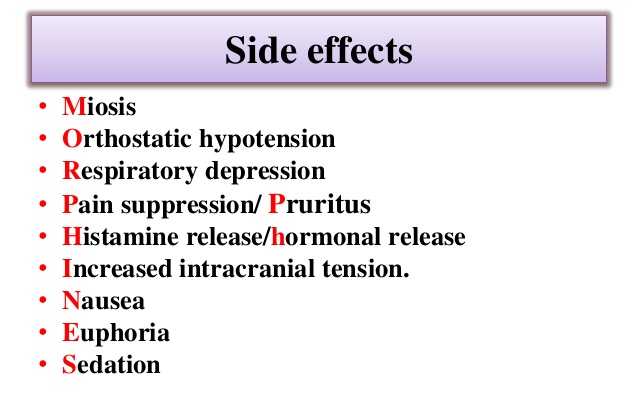 Fatima N.       https://www.slideshare.net/nidafkhan1/morphine-amp-fentanyl-nida
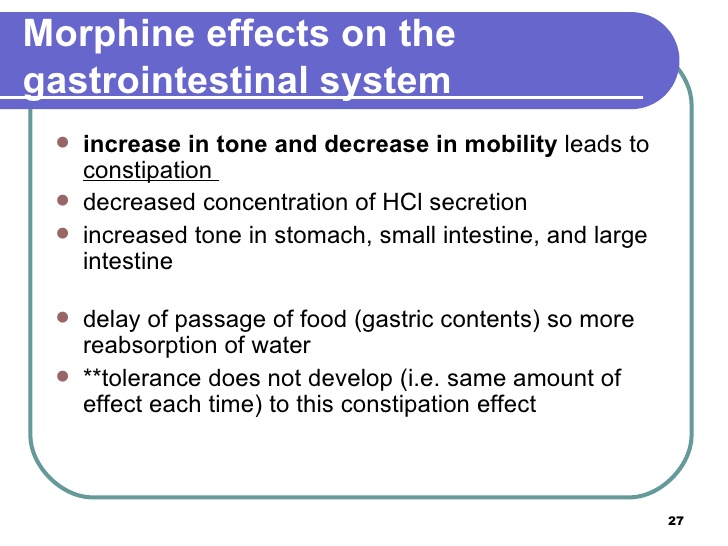 Murad S.          https://www.slideshare.net/shahmurad65/opioid-agonists-and-antagonists-1880287
Naloxone nasal spray
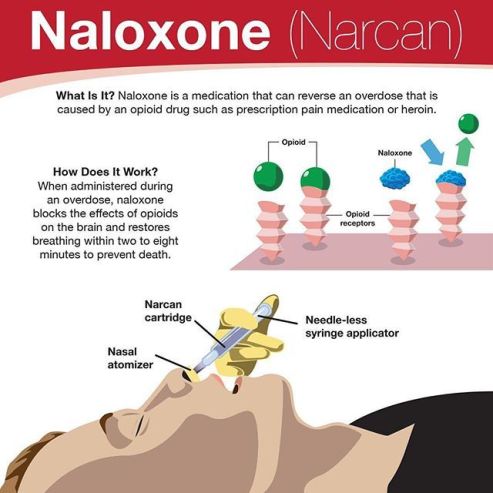 https://www.mountainside-medical.com/products/narcan-nasal-spray-4mg-2-doses
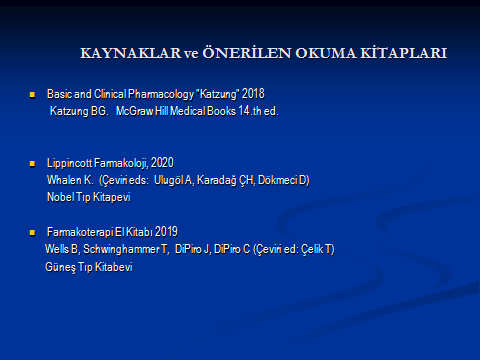